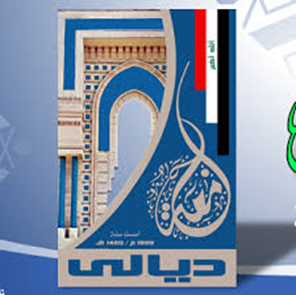 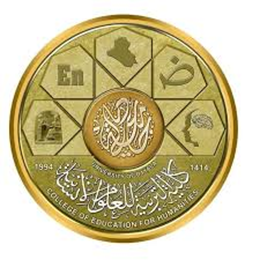 وزارة التعليم العالي والبحث العلمي 
جامعة ديالى
 كلية التربية للعلوم الإنسانية- قسم  التاريخ
محاضرات تاريخ الدولة العربية الإسلامية
عصر الخلافة الأموية (41 هـ - 132 هـ)
مدرس المادة :أ. م. مالك مهدي حايف
خلافة معاوية بن أبي سفيان (41هـ- 60هـ)
بعد وفاة الإمام علي , بايع المسلمون بالكوفة ابنه الإمام الحسن  في رمضان سنة 40هـ, في نفس الوقت الذي بويع فيه معاوية بالخلافة في القدس, وقد عبر الإمام الحسن  منذ اليوم الأول الذي تولى فيه الخلافة عن تمسكه بسياسة السلم وتجنب إراقة الدماء, مما يؤكد نفوره من الحرب وزهده في الخلافة, ويبدو أن الإحداث الدامية التي رافقت خلافة عثمان بن عفان   وخلافة الإمام علي بن أبي طالب  كان لها تأثيراً عميقاً في نفسه.
أما معاوية فقد سارع بتوجيه أحد قواده على رأس جيش إلى العراق فور سماعه نبأ وفاة الإمام علي , فلما وصل جيش معاوية إلى الانبار تصدى له الحسن الذي رأى من جنده زهداً وانصرافاً عن الحرب, فخطب فيهم داعياً إياهم إلى الجماعة ونبذ الفرقة, ولما رأى الإمام الحسن  انه غير آمن على نفسه وان أصحابه يتربصون به, 
كتب إلى معاوية في الأنبار يعرض عليه الصلح وتنازل عن الخلافة لقاء شروط يشترطها, فلم يتردد معاوية في الاستجابة لجميع شروط الحسن , فسار الأخير إلى الكوفة والتقى بمعاوية فيها في أواخر شهر ربيع الأول سنة 41هـ, وسمي هذا العام بـ ( عام الجماعة) لاجتماع المسلمين على خليفة واحد. وقد سميت الدولة الجديدة بـ (الدولة الأموية) نسبة إلى أُمية بن عبد شمس جد الأمويين الأكبر, واتخذ معاوية مدينة دمشق عاصمة للدولة لأنها كانت موطن أنصاره الذين أخلصوا له, واستقرت له الأمور في كافة أقاليم الدولة العربية الإسلامية,
خلافة معاوية بن أبي سفيان (41هـ- 60هـ)
فقد تخلص من خطر العلويين الذين كانوا متفرقين في الحجاز والعراق ومصر, وتمكن ولاة معاوية من تحجيم دورهم, بان القوا القبض على عدد من زعمائهم فأمر معاوية بقتل عدد منهم, وكان أخطر المعارضين لخلافة معاوية هم الخوارج الذين هاجموا في بداية خلافته مدينة الكوفة, فوجه جيشاً من أهل الشام لقتالهم إضافة إلى أهل الكوفة فاستطاعوا هزيمة الخوارج, وتوالت ثورات الخوارج ضد الأمويين في الكوفة إلى ان تمكن جند الكوفة والشام من القضاء على قوتهم هناك.
كما شهدت مدينة البصرة صراعاً شديداً بين الأمويين والخوارج إلى أن تمكن والي البصرة حينذاك زياد بن أبيه من إخماد حركة الخوارج بمساعدة جند البصرة. أما الإعمال الإدارية في عهد معاوية بن أبي سفيان فقد تم استحداث بعض التغييرات وإدخال نظم جديدة تتفق مع ظروف الدولة وطبيعة البلاد, منها استحداث ديوان (البريد)  وتنظيمه حرصاً على سرعة وصول الأخبار إلى مركز الخلافة, كما نشأ ديوان (الخاتم) لحفظ الكتب التي تصدر عن دار الخلافة أو عن عماله في الأمصار, وختم النسخة الأصلية المرسلة بخاتم الخليفة ثم تُحزَم وتُمهَر بالشمع, كما عهد بالإدارة المالية إلى جماعة من أهل الذمة ممن عُرَفوا بكفاءتهم في هذا المجال, كما تم تقوية وتدعيم البحرية الإسلامية ومضاعفة إمكانياتها لمواجهة الغارات البيزنطية.
خلافة معاوية بن أبي سفيان (41هـ- 60هـ)
أما الفتوح الإسلامية في خلافة معاوية فقد اتجه المسلمون إلى الفتح شرقاً وغرباً وشمالاً, ففي الشرق توغل المسلمون في بلاد الهند والسند, أما الحروب مع الدولة البيزنطية فقد بدأت منذ أوائل الخلافة الأموية فاتجهت جيوش المسلمين إلى هذه البلاد, وكانت أعظم حملة سنة 48هـ نحو القسطنطينية التي حاصرها المسلمون أشهراً عديدة, لكنهم لم يتمكنوا من فتحها بسبب حصونها المنيعة وكثرة الأمطار والثلوج. أما في الغرب فقد سار عقبة بن نافع نحو افريقية (تونس) سنة 50هـ وتمكن من فتحها وأسلم على يديه الكثير من البربر, وأسس عقبة مدينة القيروان في السنة نفسها, وبنى فيها مسجداً وداراً للإمارة, وجعلها قاعدة للجيوش الإسلامية التي استطاعت فتح بلاد المغرب كلها حتى وصلت إلى بحر الظلمات (المحيط الأطلسي). إما الشيء المهم الذي حدث في عهد معاوية فهو مسألة الوراثة في الحكم إذ انه أول من بدأ بهذا العمل في الإسلام, فقد أشار عليه المغيرة بن شعبة بولاية العهد ليزيد بن معاوية مدعياً (أي المغيرة) أن ولاية العهد سوف تجنب المسلمين الفتن والاقتتال وتمنع سفك الدماء, فرحب معاوية بهذا الرأي فاخذ البيعة لابنه يزيد سالكاً كل الوسائل إلى ذلك, تارة بالترغيب وأخرى بالترهيب والتهديد, وبذلك انتقلت الخلافة من خلافة إسلامية تعتمد الشورى والانتخاب إلى ملكية وراثية.
خلافة يزيد بن معاوية (60هـ- 64هـ)
تولى يزيد الخلافة بعد وفاة أبيه في رجب سنة 60هـ, وطلب يزيد من واليه على المدينة المنورة الوليد بن عتبة أخذ البيعة له من أهلها وفي مقدمتهم الإمام الحسين بن علي  , وعبد الله بن الزبير اللذين امتنعا عن مبايعته, وسار الإمام الحسين  إلى العراق بعد مكاتبة أهلها  له, وانتهى أمره بتلك الفاجعة المؤلمة إذ قتل هو وعدد من أهل بيته في موقعة كربلاء الشهيرة في شهر محرم سنة 61هـ, التي أحدثت في نفوس المسلمين أثراً محزناً ومؤلماً, ونظراً لأهمية هذه الموقعة في التاريخ الإسلامي سنتناولها فيما يأتي.
.
موقعة ألطف (كربلاء)/61هـ
شهد التاريخ الإسلامي في كربلاء واقعة مروعة تعد من أكبر الوقائع والأحداث المؤلمة التي شهدها العالم الإسلامي, ألا وهي حادثة ألطف (عاشوراء) التي وقعت بين قوى الخير والشرعية المتمثلة بالإمام الحسين بن علي بن أبي طالب وأهل بيته وأصحابه المعدودين, وبين يزيد بن معاوية بن أبي سفيان وجيشه الكبير في شهر محرم الحرام سنة 61هـ.
ولد الإمام الحسين الذي يكنى (أبو عبد الله) في الخامس من شهر شعبان سنة 4هـ, وأبوه أمير المؤمنين الإمام علي بن أبي طالب وهو ابن عم النبي محمد)) ورابع الخلفاء الراشدين, وأمه فاطمة الزهراء  بنت النبي محمد )) وقد أنجبت إلى جانب الإمام الحسين  الإمام الحسن  ومحسناً الذي توفي صغيراً من الذكور, وزينب الكبرى وأم كلثوم الكبرى من الإناث, ثم تزوج الإمام علي بن أبي طالب بعد وفاة السيدة فاطمة  من أم البنين بنت حزام التي يرجع نسبها إلى بني كلاب فأنجبت منه العباس وجعفر وعبد الله وعثمان, وقد قتلوا جميعاً مع الإمام الحسين  في واقعة ألطف.
موقعة ألطف (كربلاء)/61هـ
لقد عاش الإمام الحسين  في كنف رسول الله )) ست سنوات وستة أشهر, أي إلى وفاة النبي)) يوم 28 من شهر صفر سنة 11هـ. وينقل عن انس بن مالك: (( إن رسول الله )) سئل : أي أهل بيتك أحب إليك؟ قال: الحسن والحسين. وكان يقول لفاطمة  :ادعي إلي أبني فيشمهما ويضمها إليه)). وفيما رواه الترمذي بسند حسن : ((إن رسول الله) ) قال : حسين مني وأنا من حسين , أحب الله من أحب حسيناً , حسين سبط من الأسباط)). وروى الإمام احمد والترمذي بسندهما عن أبي سعيد ألخدري  (( إن رسول الله)) قال: الحسن والحسين سيدا شباب أهل الجنة)).
بعد استشهاد أمير المؤمنين علي بن أبي طالب  يوم 21 من شهر رمضان سنة 40هـ , تسلم زمام أمور الخلافة الإسلامية الإمام الحسن , وكان معاوية بن أبي سفيان والياً على الشام, فبدأت بوادر الحرب تظهر بين جيش الإمام الحسن  في الكوفة وجيش معاوية في الشام , ووقف الإمام الحسن  من هذه الفتنة موقف الحازم اليقظ الذي تمثلت فيه الحكمة , فتم الصلح بينه وبين معاوية. وكان احد شروط هذا الصلح أن يخلف معاوية في الحكم الإمام الحسن  , ولكن معاوية اغتال الإمام  وذلك بدس السم إليه , وقد توفي يوم 7 من شهر صفر سنة 50هـ.
موقعة ألطف (كربلاء)/61هـ
فكانت هذه بداية الحرب على الإمام الحسين وأهل بيت النبي)) من قبل معاوية وابنه يزيد. دعا معاوية الناس إلى البيعة ليزيد سنة 49هـ خلافاً لقيم ومبادئ الإسلام الشرعية. وقد كره ذلك الناس واستنكروه لما يعلمون عن سيرة يزيد السيئة. وقد امتنع الإمام الحسين  وعبد الله بن عمر, وعبد الله بن الزبير, وابن عباس, وآخرون عن مبايعة يزيد بالخلافة. وعندما ذهب معاوية إلى مكة لأداء العمرة خاطب المسلمين, وطلب مبايعة يزيد, وتحت تأثير التهديد والوعيد أنصاع عدد كبير لمبايعته. ولما توفي معاوية بن أبي سفيان سنة 60هـ , كتب يزيد إلى الوليد بن عتبة , وكان أمير المدينة , يأمره بأخذ البيعة عن أهلها عامة , ولاسيما على الحسين, وعندما أحس الإمام  بضغط الأمويين عليه لمبايعة يزيد , خرج من المدينة المنورة إلى مكة المكرمة, وعند وصوله أقبل أهل مكة ومن كان بها من المعتمرين وأهل الآفاق يختلفون إليه ويجتمعون عنده.
وبلغ أهل الكوفة الإمام الحسين  عن بيعة يزيد, ولذلك كتبوا إلى الإمام  الكثير من الكتب وأوفدوا إليه الرسل من العراق ولاسيما من أهل الكوفة يدعونه إليهم, ويستعجلونه للقدوم ليبايعوه بالخلافة عوضاً عن يزيد بن معاوية, ولم يجد الإمام الحسين  بداً من إرسال ابن عمه مسلم بن عقيل بن أبي طالب إلى أهل العراق ليكشف له حقيقة هذا الأمر, وبعث معه كتاباً إلى أهل العراق بذلك.
موقعة ألطف (كربلاء)/61هـ
وتوجه مسلم بن عقيل نحو الكوفة فسمع أهلها بقدومه, فجاءوا إليه في دار هانئ بن عروة احد إشراف الكوفة الذي استضاف مسلماً  في داره , فبايعوه على إمرة الحسين  وحلفوا له لَينصرونه بأنفسهم وأموالهم , واجتمع على بيعته من أهل الكوفة اثنا عشرة ألفاً ثم بلغوا ثمانية عشرة ألفاً. 
فكتب مسلم بن عقيل إلى الإمام الحسين  يخبره بان أهل الكوفة قد بايعوه وطلب منه أن يعجل في القدوم, فتجهز الإمام  من مكة قاصداً إلى الكوفة, 
وعلى اثر ذلك عزل يزيد بن معاوية , أمير الكوفة النعمان بن بشير الأنصاري إذ شك بموقفه من الإمام وعين بدلاً عنه عبيد الله بن زياد والي البصرة أميراً على الكوفة والبصرة.
فشدد ابن زياد على أهل الكوفة وطارد أصحاب مسلم بن عقيل حتى بقي وحده ووقع أخيراً في قبضة عبيد الله بن زياد فأمر بقتله وقطع رأسه , كما أمر بقتل هانئ بن عروة. وكان ذلك بداية الإعمال المروعة التي لم يشهد لها التاريخ الإسلامي مثيلاً. 
أن قصة خذلان أهل الكوفة لمسلم بن عقيل طويلة ومشجية وفيها دلالات على استخدام العنف والقتل والقمع وعلى طبيعة الخضوع للقوة والمادة والجاه والمنصب, وان كان ذلك يعارض المبادئ والقيم والمثل,
موقعة ألطف (كربلاء)/61هـ
ولما علم الناس في المدينة بخروج الإمام الحسين  إلى الكوفة أشفقوا عليه وحذروه من ذلك, وأشار عليه من ذوي الرأي منهم والمحبة له بعدم الخروج إلى العراق ومنهم عبد الله بن عباس, وعبد الله بن عمر, وأبو سعيد ألخدري, وجابر بن عبد الله الأنصاري, وسعيد بن المسيب رَضيّ الله عنهم, ولقيه الشاعر الفرزدق في الطريق فسأله الإمام عن أمر الناس في الكفة فقال:( يا ابن رسول الله , القلوب معك والسيوف عليك والنصر من السماء). 
فلما علم الإمام الحسين  بمقتل ابن عمه مسلم بن عقيل وهو في طريقه إلى الكوفة, جمع أنصاره ومن انضم إليه في طريقه من العرب فخطب فيهم وابلغهم بما جرى لمسلم وقال لهم: ( لقد خذلنا أنصارنا فمن أحب منكم أن ينصرف فلينصرف ليس عليه منا ذمام, فتفرقوا يميناً وشمالاً ولم يبقى معه   ألا أهله وأصحابه المخلصون الذين جائوا معه من المدينة ونفر يسير ممن انضموا أليه في الطريق. 
ولما علم عبيد الله بن زياد بوجهة الإمام الحسين  اتخذ احتياطات عسكرية مختلفة منها محاولته جاهداً مراقبة تحركات الإمام الحسين , وقام بإرسال احد قادته وهو الحر بن يزيد ألرياحي مع ألف فارس لهذا الغرض, والتقى بركب الإمام الحسين  في منطقة (شراف),
موقعة ألطف (كربلاء)/61هـ
وكانت مهمة الحر على ما يبدو قطع الطريق على الإمام الحسين  وعدم مفارقته حتى يأتي به إلى الكوفة, ولما أحس الإمام الحسين  بما ينويه ضده وضد أنصاره أمر أصحابه بالانصراف نحو الحجاز, ولكن القائد الأموي ( الحر بن يزيد) منعهم من ذلك, فقال له الإمام الحسين :  ما الذي تريده؟ قال: أريد أن انطلق بك إلى الأمير عبيد الله بن زياد , قال الإمام الحسين : إذن والله لا اتبعك . فقال الحر : إذن والله لا ادعك. وكثر الجدال بينهما فقال الحر: إنني لم أؤمر بقتالك وإنما أمرت إلا أفارقك حتى أقدمك إلى الكوفة, فخذ طريقاً لا تدخلك الكوفة, ولا تردك إلى الحجاز حتى اكتب إلى الأمير عبيد الله بن زياد, فلعل الله لان يأتي بأمر يرزقنا فيه العافية ولا ابتلي بشئ من أمرك, فسار الإمام الحسين   مع ركبه والحر بن يزيد من على يساره. 
وأتجه الإمام الحسين بأصحابه حتى بلغ (عذيب الهجانات )كان بها هجائنا للنعمان ترعى هناك فنسب إليها والحر بن يزيد ملازماً له, ثم وصل إلى( قصر بني مقاتل) , وكلما أراد الإمام الحسين   أن يميل نحو البادية رده الحر بن يزيد نحو الكوفة حتى انتهى الإمام الحسين   إلى نينوى, وفي الثاني من محرم الحرام سنة 61هـ حط رحاله في ارض تسمى كربلاء على مقربة من نهر الفرات, فسأل الإمام الحسين  : ما أسم هذه ألأرض؟ قالوا : كربلاء, قال الإمام: ( هي كرب وبلاء).
موقعة ألطف (كربلاء)/61هـ
وكتب عبيد الله بن زياد إلى عمر بن سعد قائد الجيش الأموي طالباً منه أن يحول بين الإمام الحسين وأصحابه وبين ماء الفرات وألاّ يذوقوا منه قطرة, وعلى اثر ذلك أرسل عمر بن سعد قائده عمرو بن الحجاج على رأس خمسمائة فارس فاحتلوا جميع الشرائع والأنهر المتفرقة من نهر الفرات وأوصدوا على الحسين  وأصحابه سبل الوصول إلى الماء, وكان غرضه من ذلك مضايقة الإمام الحسين  لحمله على الاستسلام وسد الطريق أمام من يحاول الالتحاق به, عن طريق الماء والمبالغة في التشفي والانتقام, وكان ذلك قبل ثلاثة أيام من مقتل الإمام الحسين , وكان أعظم ما عاناه الإمام الحسين  من المحن الشاقة مشاهدة أطفاله وحرائر الرسالة المحمدية وهم يضجون من ألم الظمأ القاتل فقد كان الأطفال يناشدون: الماء الماء . 
وفي اليوم السابع من شهر محرم أشتد العطش بالإمام الحسين وأصحابه فدعا أخاه العباس   وبعثه في ثلاثين فارساً وعشرين راجلاً فجاءوا حتى دنوا من الماء ليلاً, ولما أرادوا أن يملئوا قربهم ثار إليهم عمرو بن الحجاج وأصحابه فحمل عليهم العباس  واستطاع أن يملأ القرب بالماء ويعود بها إلى الإمام الحسين.
نهاية المحاضرة
شكرا لحسن متابعتكم واستماعكم
أستاذ المادة: م.مالك مهدي حايف